?
[Speaker Notes: Na základe čoho to vieme? Prečo si to myslíme? Čím to môžeme podložiť?]
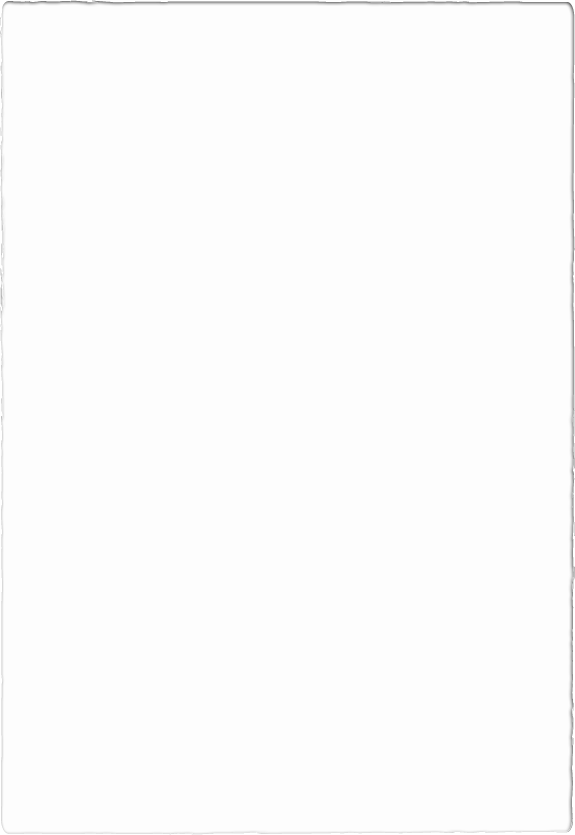 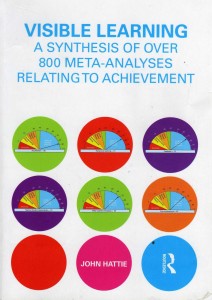 John HattieVisible Learning
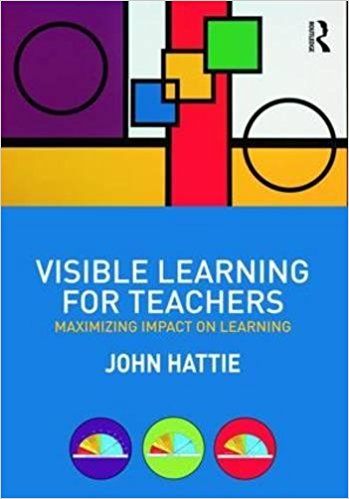 Zjavné učenie
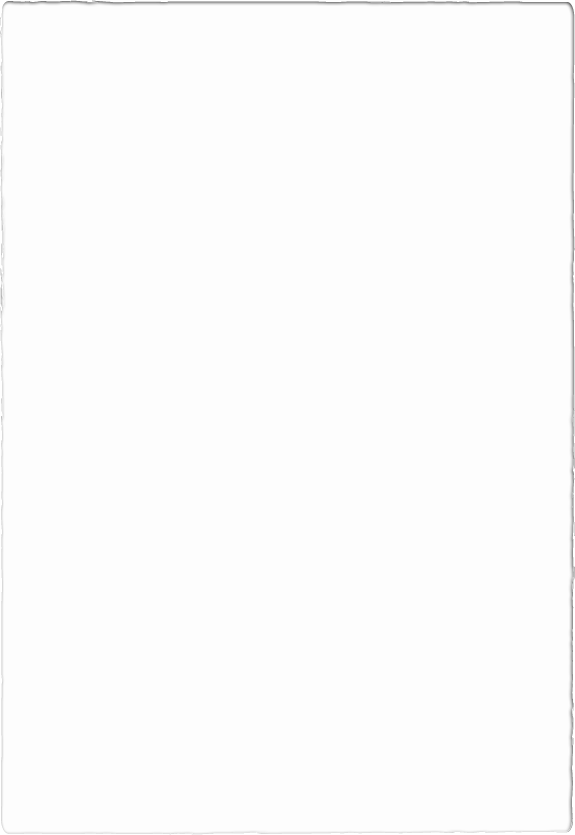 Visible Learning
Na čom teda záleží?
Na nás, učiteľoch
Vedieť zistiť, čo vie žiak TERAZ, nastaviť jasné kritériá úspechu a viesť žiaka k jeho dosiahnutiu
1,62
[Speaker Notes: Úspešný je ten učiteľ, ktorý zisťuje a pozná silu svojho vplyvu, nie ten, ktorý hovorí: Moja práca je dodržať vzdelávací program.]
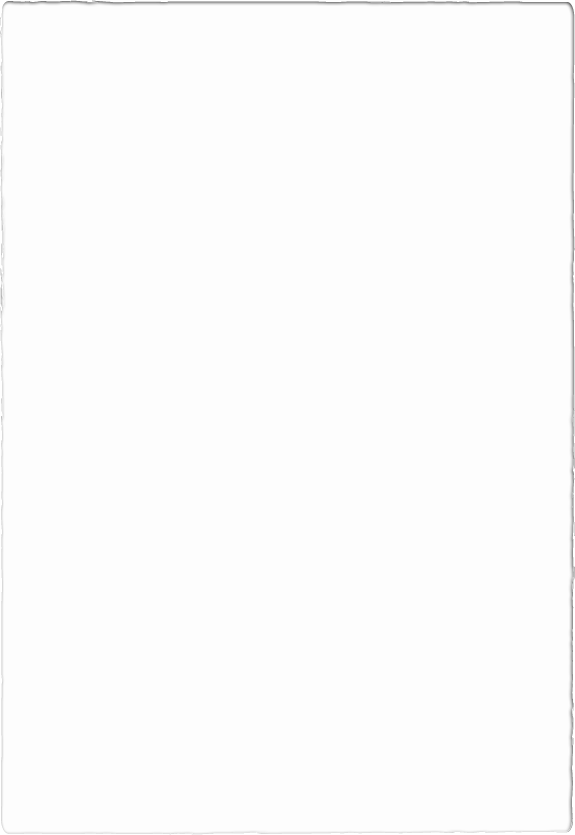 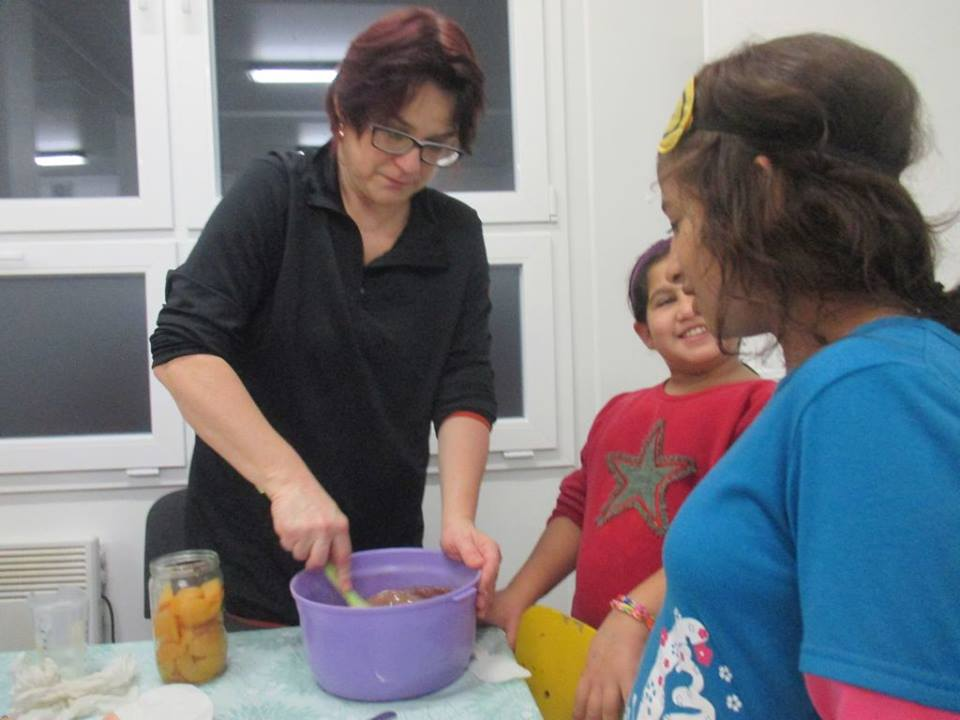 Buď agentomzmeny!
Spolupráca učiteľov
1,57
Rozprávajmeviac o učení sa (LEARNING) než o vyučovaní(TEACHING)
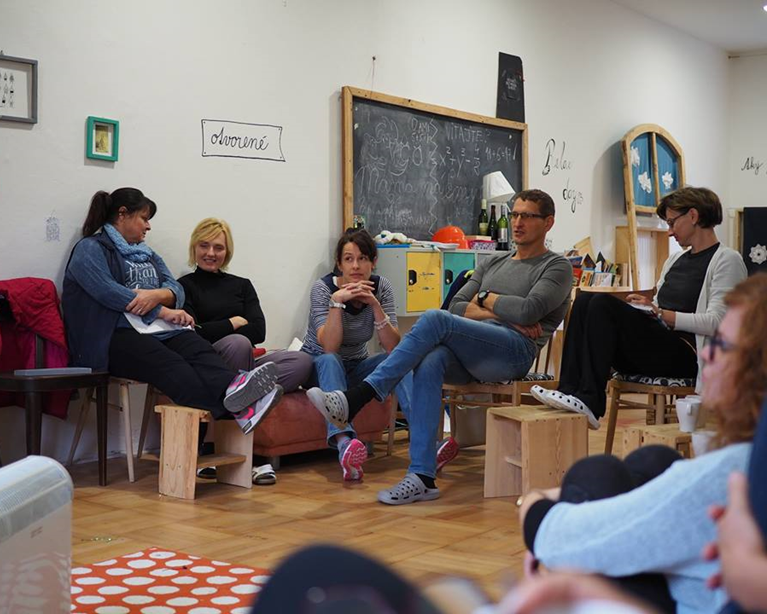 [Speaker Notes: Príliš veľa hovoríme o rôznych postupoch, metódach, programoch z hľadiska učiteľa a nevnímame, ako sa dieťa učí, aký je dopad toho, čo robíme.]
Spätná väzba pre učiteľa
0,72
15 – 25 hodín týždenne
Darling – Hammond, 2010
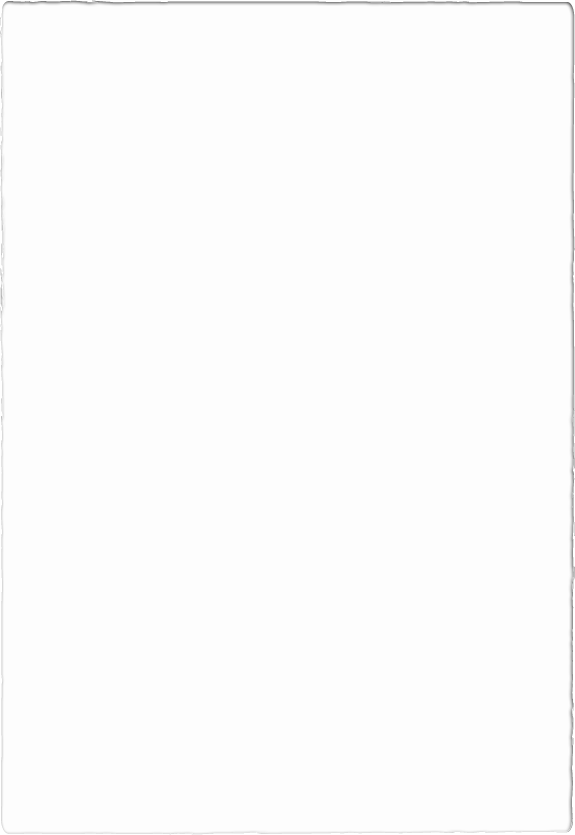 Zrozumiteľnosť učiteľa0,75 Z povrchu do hĺbky 0,71Zlatovláskin princíp 0,60
[Speaker Notes: Najprv musím o danej téme niečo vedieť, poznať fakty, až potom si môžem vytvárať súvislosti. Správna vyváženosť vedie k tomu, že žiakov učenie baví]
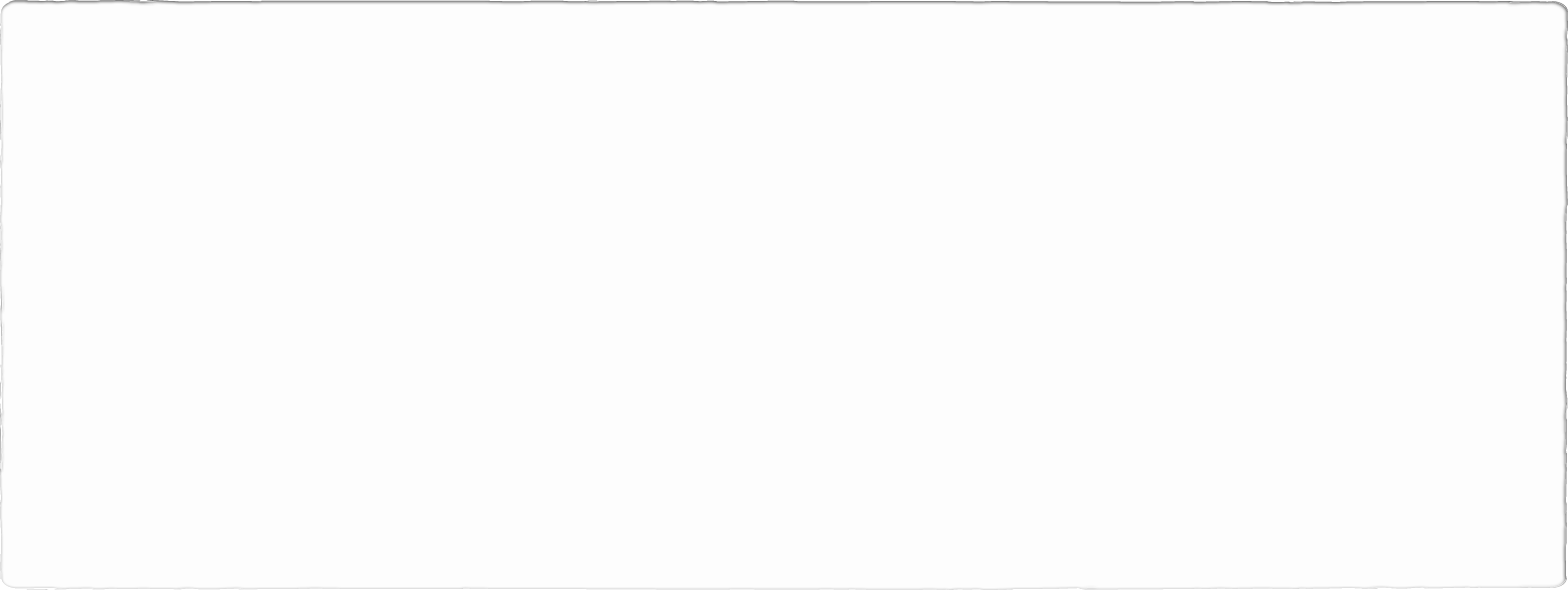 Chyba ako príležitosť
0,72
[Speaker Notes: Ak nesmieme robiť chyby, znamená to, že všetko vieme. Načo potom chodiť do školy?]
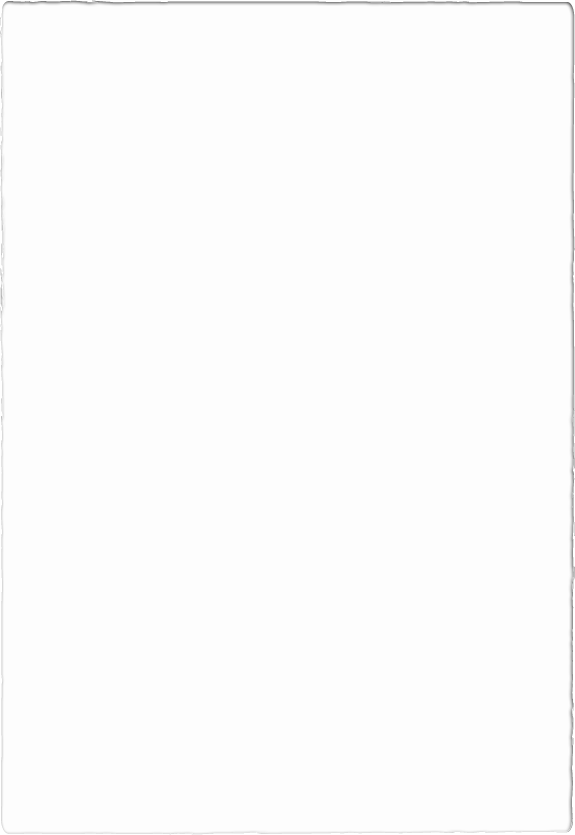 Učme ostatných „jazyk školy“
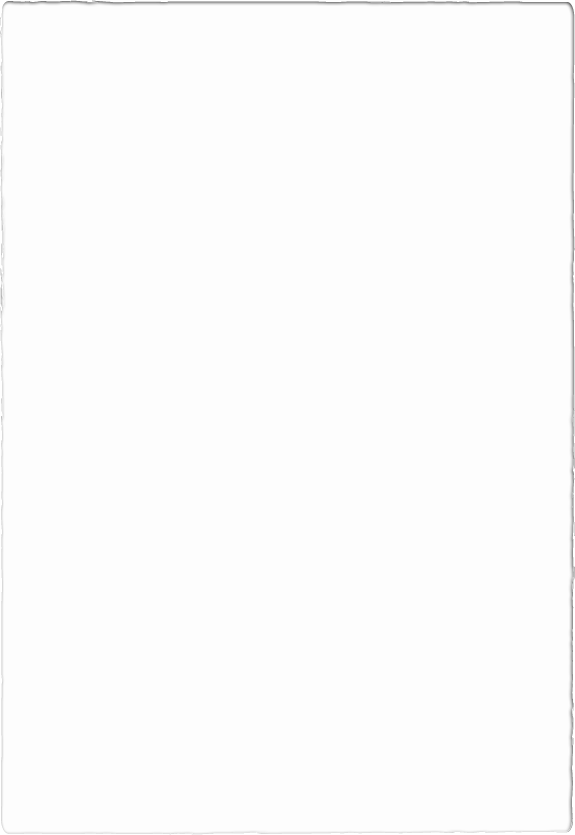 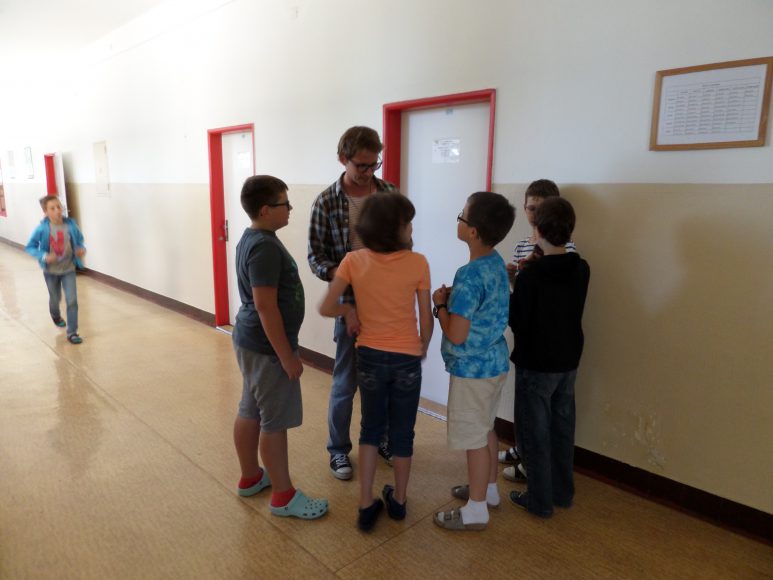 Vášeň a srdečnosť
Terry Heick:
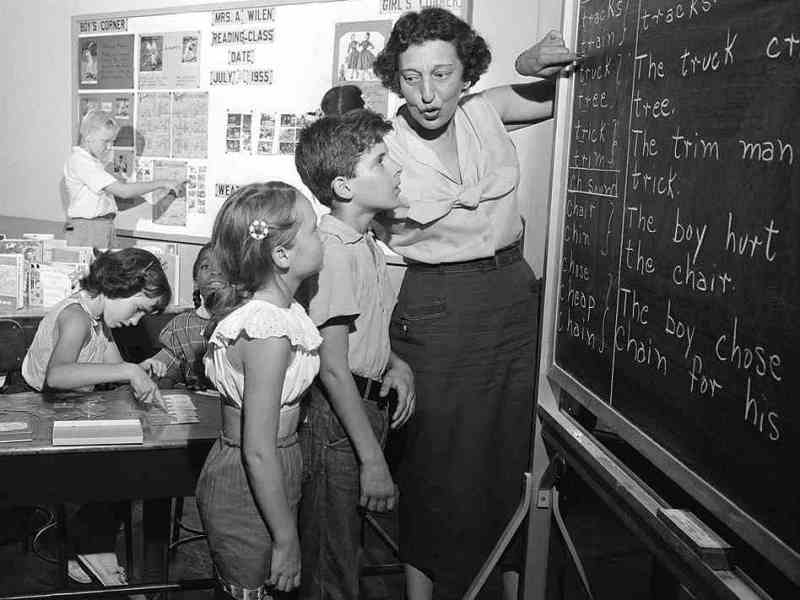 „ Iba staromódna,   solídna pedagogika. 
To je všetko.“


 





Zdroj: https://www.teachthought.com/pedagogy/hatties-meta-analyses-no-innovation-required/
Know Thy Impact!
Poznaj svoj vplyv!
[Speaker Notes: Čo je to vplyv? Kritická otázka vo vzdelávaní. Nie sú to len výsledky testov. Hattie: kritické je naučiť deti, aby chceli „znovu investovať“ do vzdelávania, aby sa chceli naučiť ešte niečo viac.]